ECG FOR DISCUSSION
III Medicine Unit
Chief  
Prof Dr.M.Natarajan MD
Asst Professors
Dr Syed Bahavudeen Hussaini  MD
Dr ValliDevi MD
Presentor
Dr.Vathsalyan
A 17yr old female diagnosed as Rheumatic heart disease at 8 yrs of age has been admitted with complaints of fever for 3 days
HOPI
H/O fever x 3days
          low grade, intermittent
          not ass with chills & rigors
H/O joint pain x 2 days
              involving both knees
               intermittent
               relieved with drugs
No h/o abdominal pain
No h/o swelling of legs
No h/o breathlessness on exertion
No h/o burning micturition
No h/o cough with expectoration
No h/o headache
Past h/o
           Pt is diagnosed to have Rheumatic fever at 8 yrs of age & is on T.Penicillin 250mg 1BD & T.Digoxin 0.25mg 1OD. 
Not a k/c/o TB, Asthma, Seizure disorder
Personal h/o 
                 Mixed diet
                 Normal bowel & bladder habits
Menstrual h/o
Attained menarche at 14 yrs
RMP, 3/30 day cycle
LMP- 5 days back
General examination
          pt is conscious, oriented
                   afebrile, comfortable at rest
                   no pallor, no icterus
                    no cyanosis, no clubbing
                    no pedal edema
                    no generalised lymphadenopathy
Vitals
BP- 120/70 mm Hg in right arm in sitting posture
PR-96/min , regular rhythm, normal volume, felt in all peripheral accessible vessels
Temp- 99 F
System examination
CVS
     S1S2 heard, Soft S1
     S2 split
     PSM is heard in Mitral area radiating to axilla
RS
      B/L Air Entry
      No added sounds
Abdomen
       Soft, No tenderness
        No organomegaly, Bowel Sounds +
CNS
       No FND
Investigations
RBS- 102 mg/dl
Blood Urea- 27 mg/dl 
Serum Creatinine- 0.9 mg/dl
Total bilirubin-0.6 mg/dl
Hb- 12.7 g/dl
TC-12,800 cells/mm3
DC- N 72%, L 23%, Mix- 5%
ESR- 58 mm/hr
PCV- 37%
Platelet Count- 2.85 lakhs/mm3
Urine routine- Normal
Continued
ECHO
AML, PML thickened
AML, PML prolapse
Mitral Regurgitation- Severe
Pulmonary hypertension- mild
ASO titre- 447 units/ml
CRP- 44 mg/dl
ECG at the time of admission
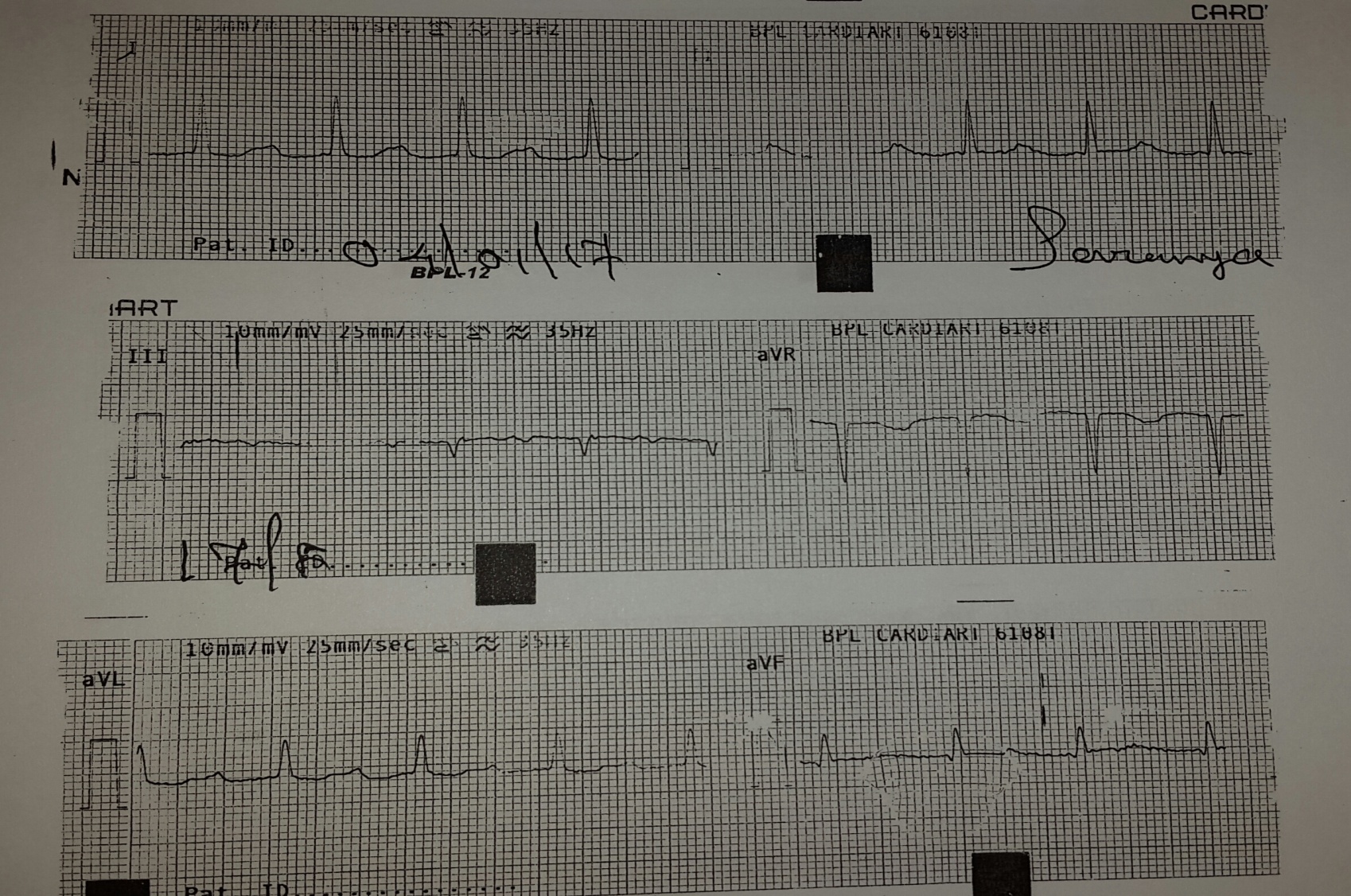 ECG at the time of admission
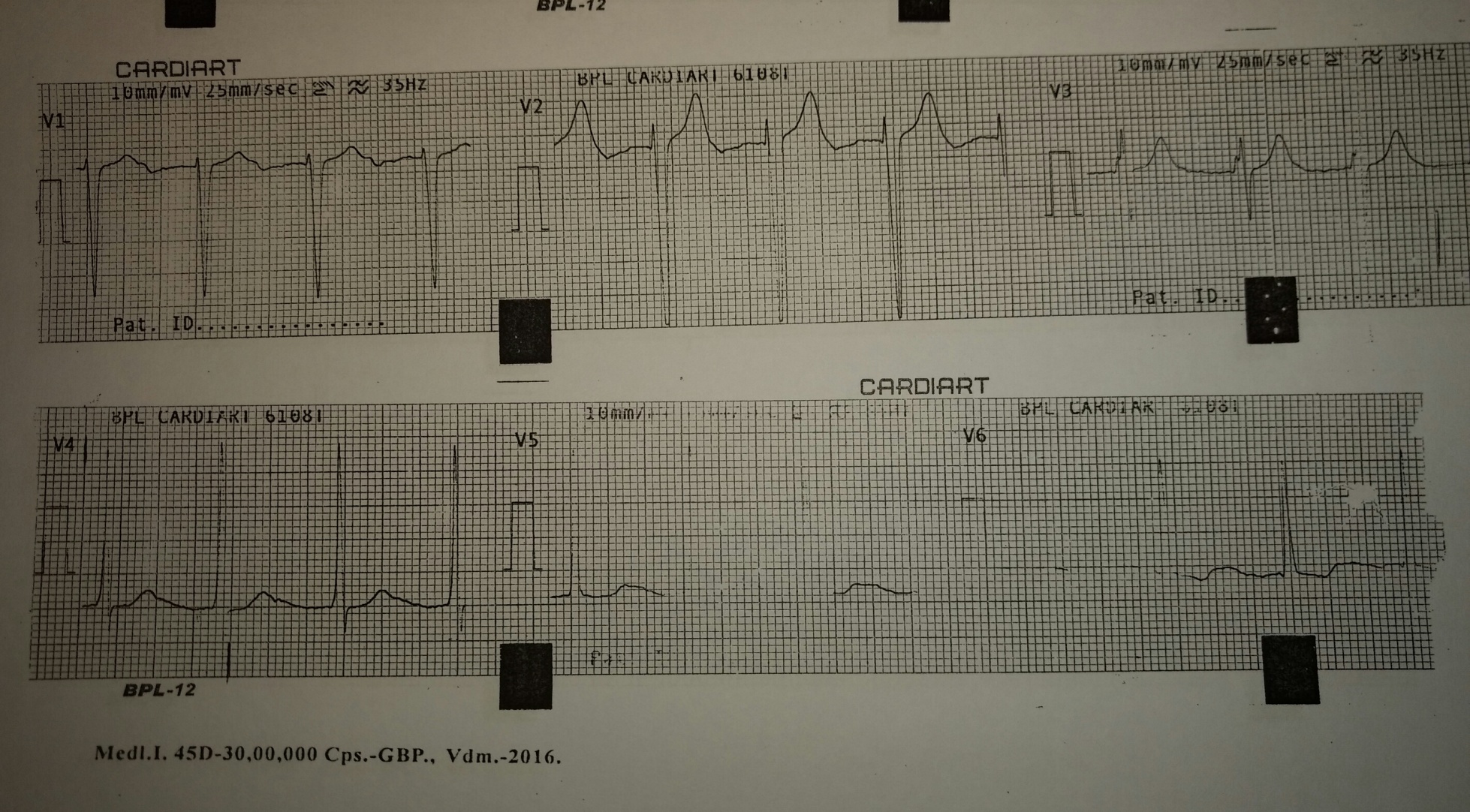 DIAGNOSIS??
Diagnosis
Prolonged PR interval
P wave on T wave
Rheumatic Carditis with Digitalis effect
Aim of Presentation
If p wave is not visible, look for p wave on T wave 
ECG with 50mm speed may help to detect occult P wave if it is associated with prolonged PR interval with P on T wave
ECG at 50mm Speed
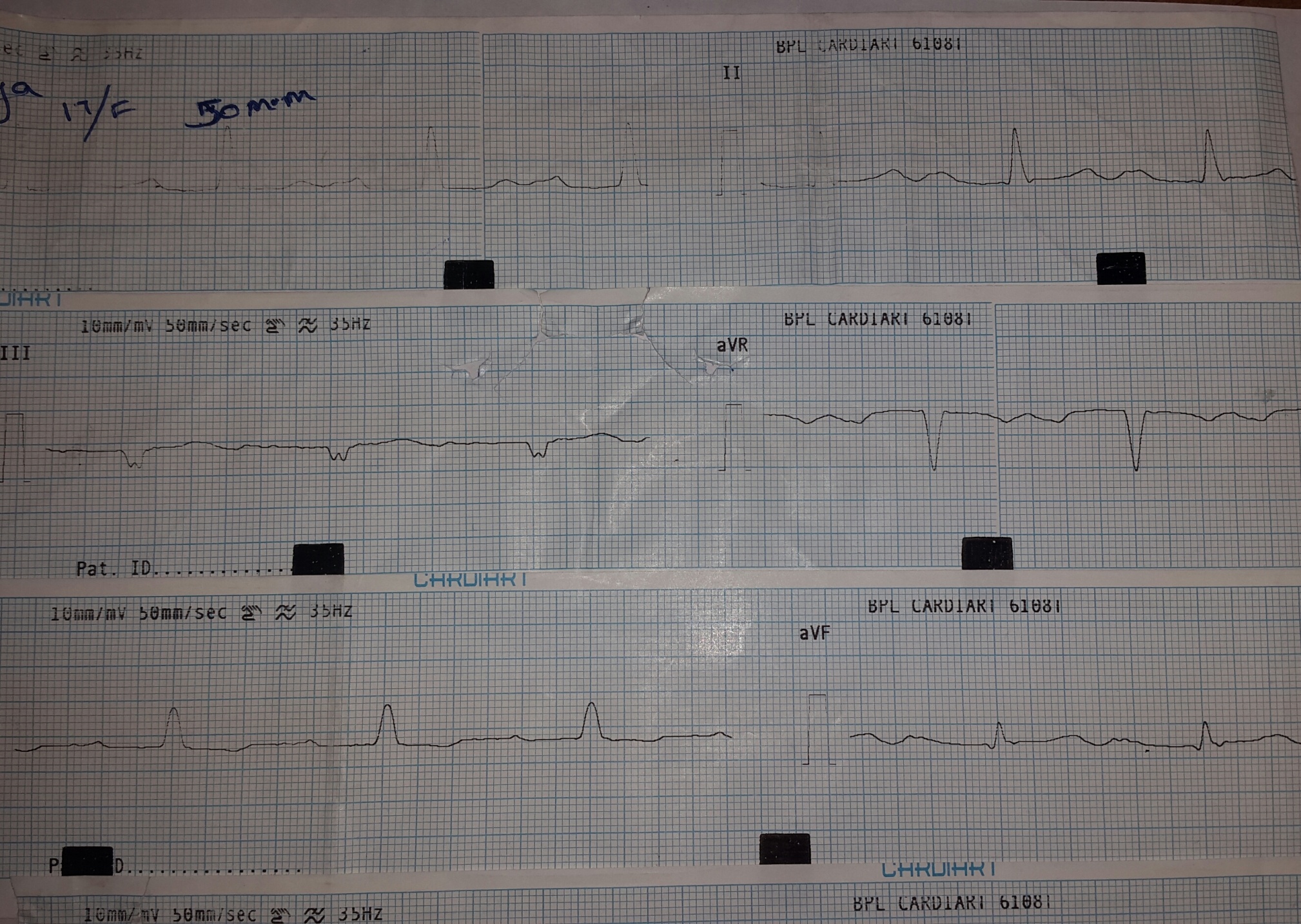 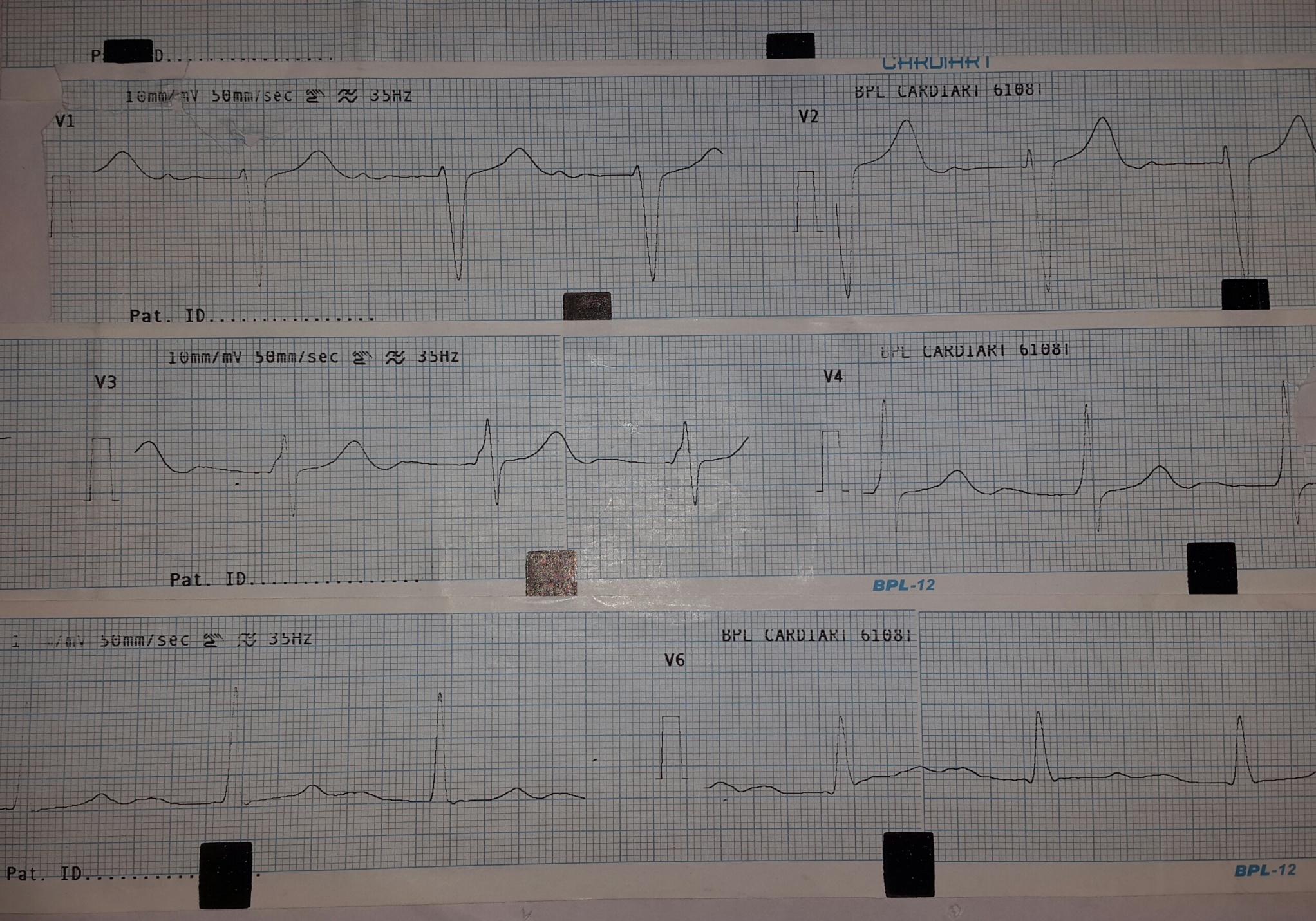